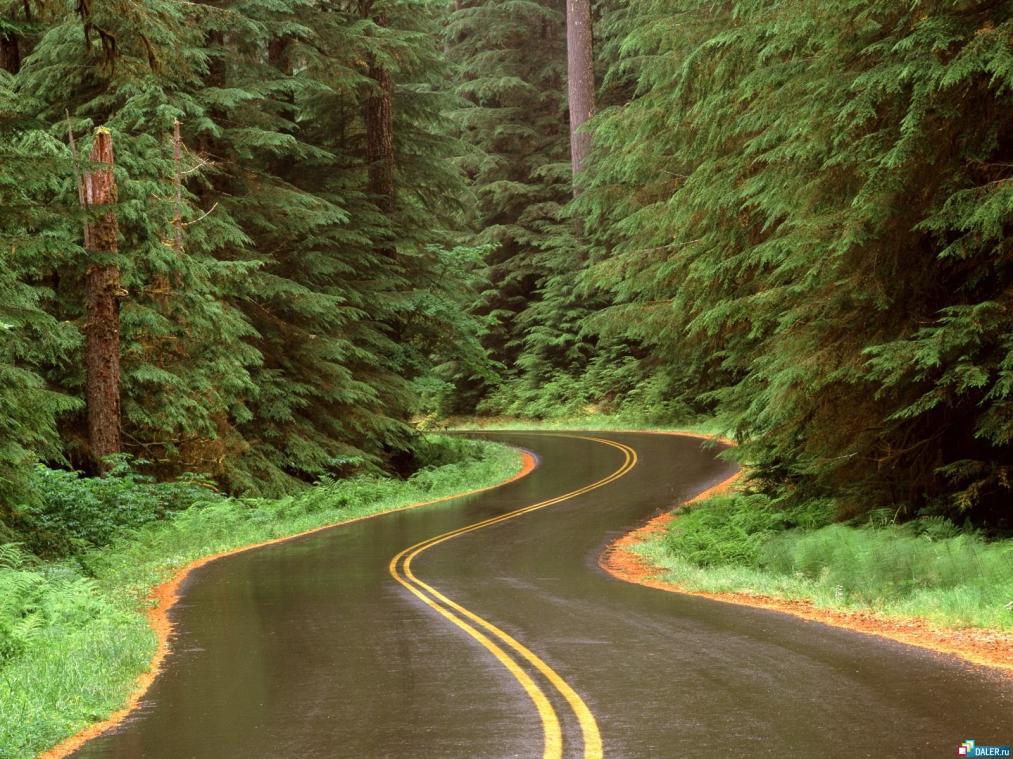 Оказание первой медицинской помощи
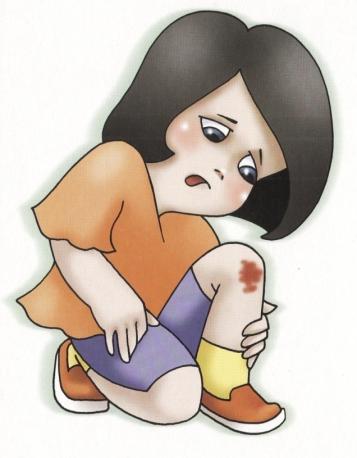 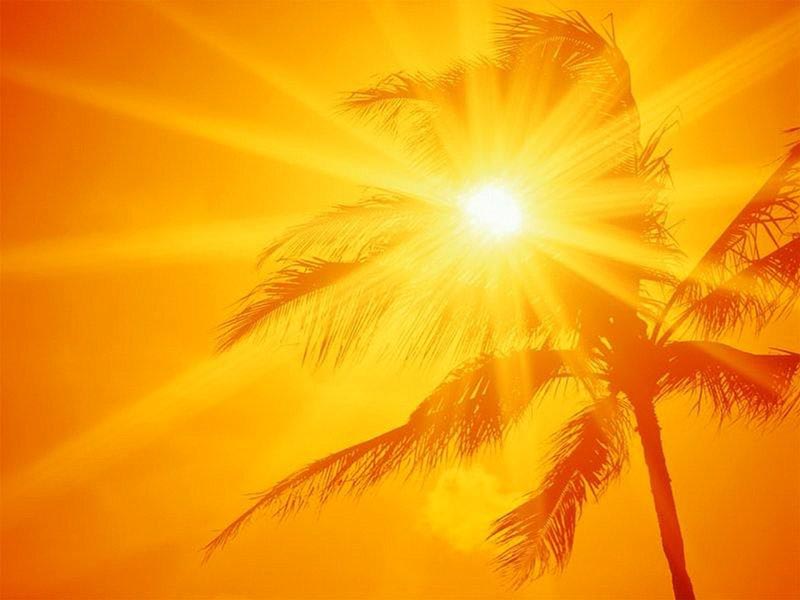 Оказание первой медицинской помощи
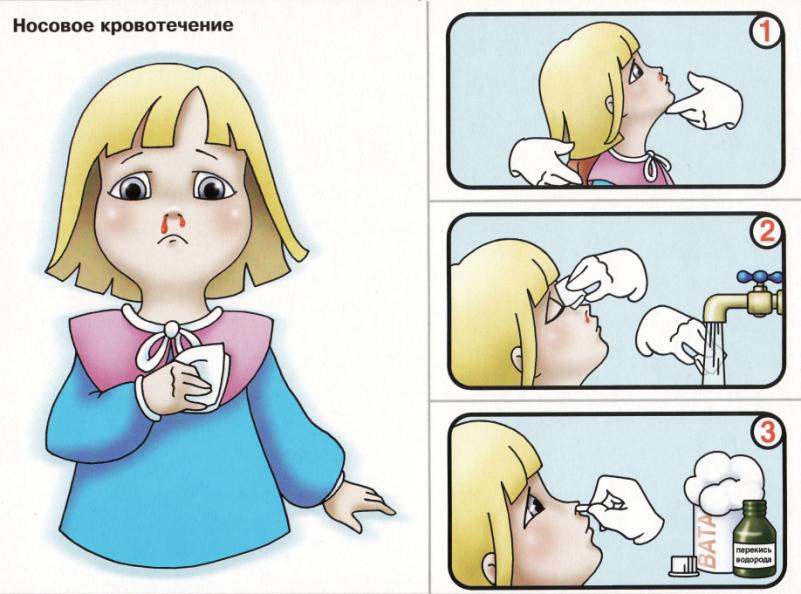 Приподнять голову, чтобы приостановить кровотечение.
Наложить на переносицу салфетку, смоченную в холодной воде.
Удалить застывшую кровь ватным жгутиком, смоченным в перекиси водорода.
Носовое кровотечение
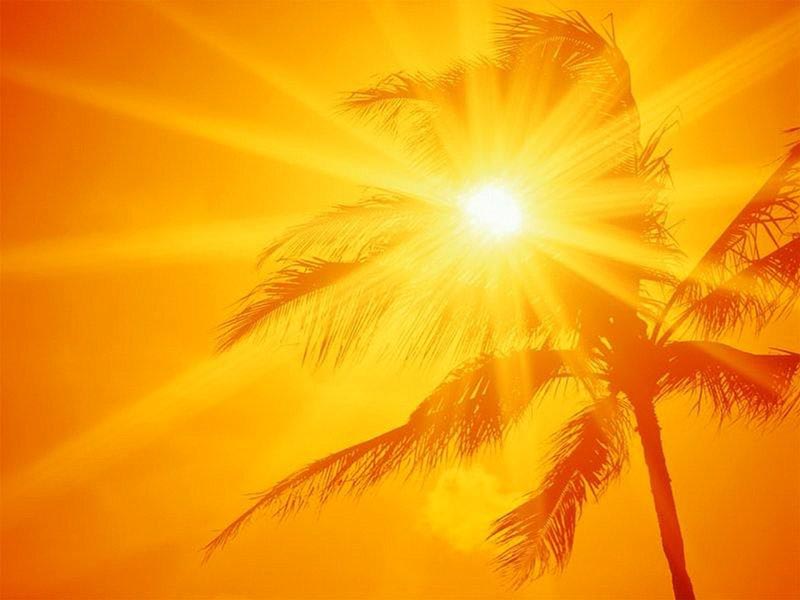 Выберите первую помощь при носовом кровотечении
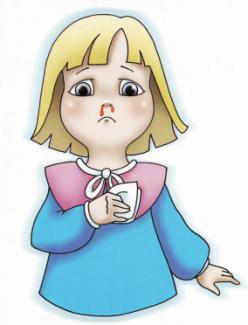 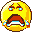 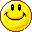 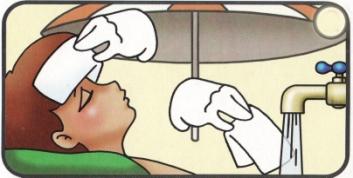 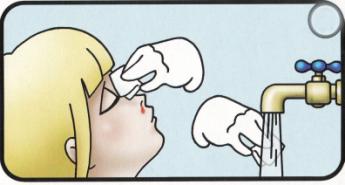 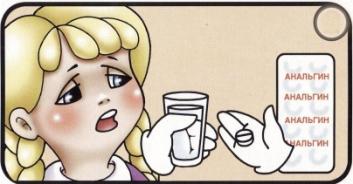 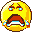 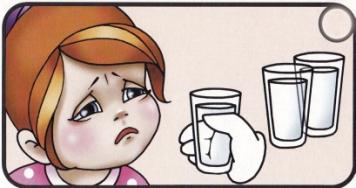 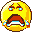 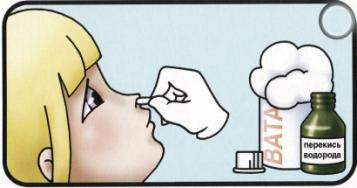 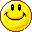 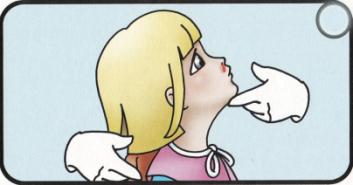 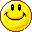 Носовое кровотечение
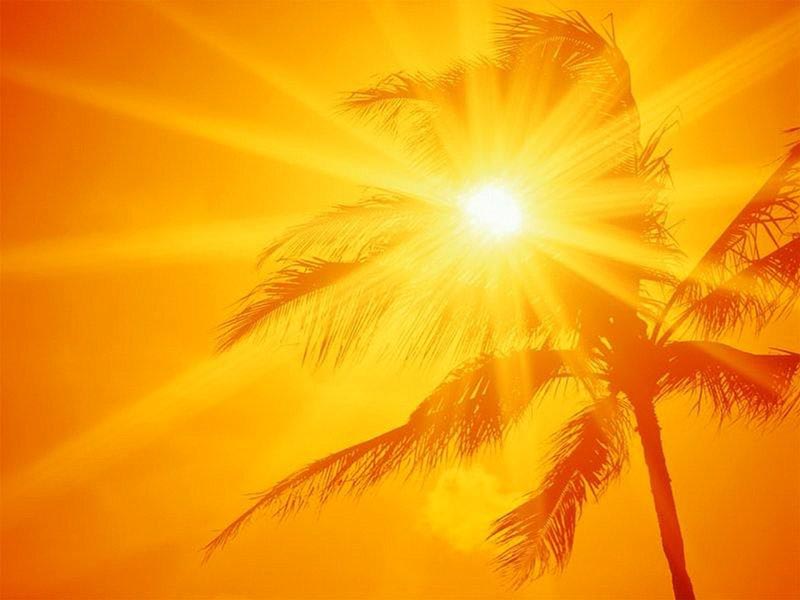 Восстановите последовательность 
оказания первой помощи
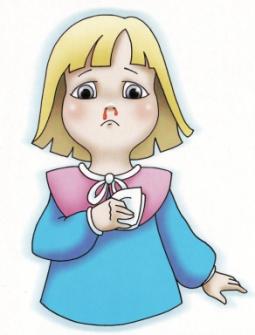 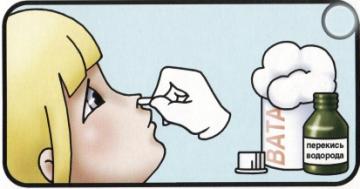 1
2
3
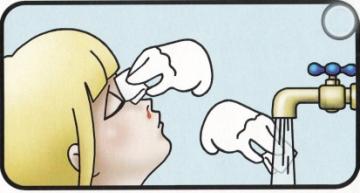 1
2
3
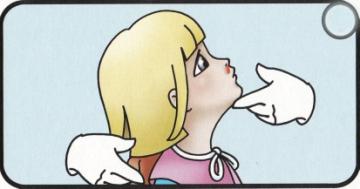 1
2
3
Носовое кровотечение
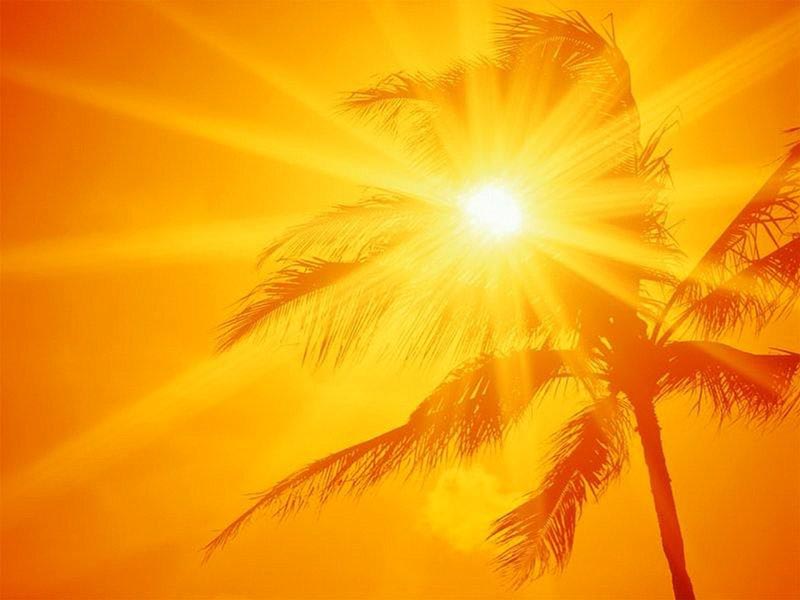 Запомните!!!
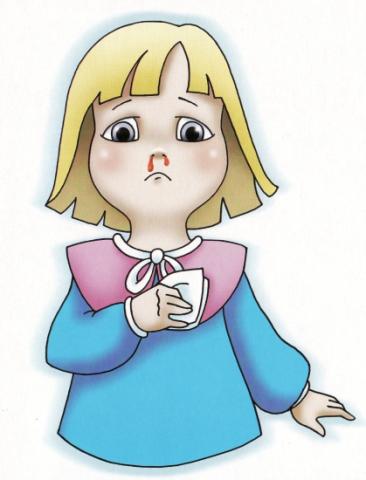 1
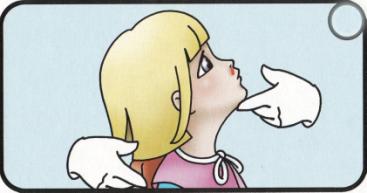 Приподнять голову, чтобы приостановить кровотечение.
2
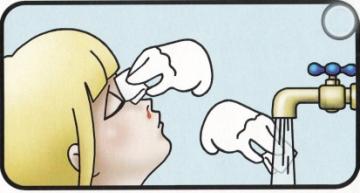 Наложить на переносицу салфетку, смоченную в холодной воде.
3
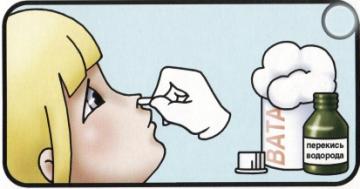 Удалить застывшую кровь ватным жгутиком, смоченным в перекиси водорода.
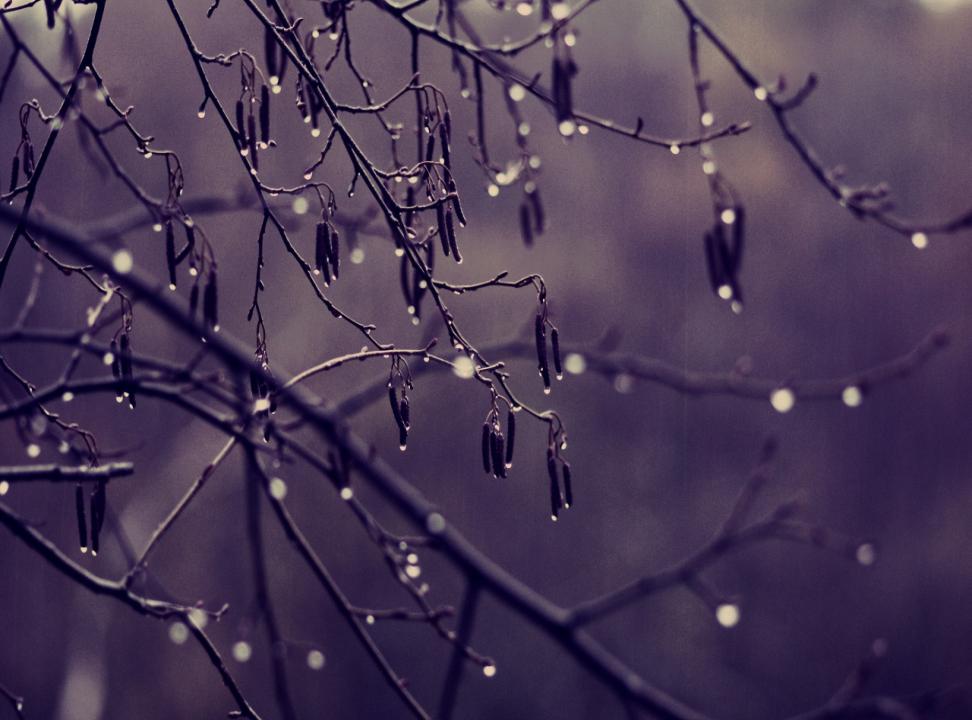 Оказание первой медицинской помощи
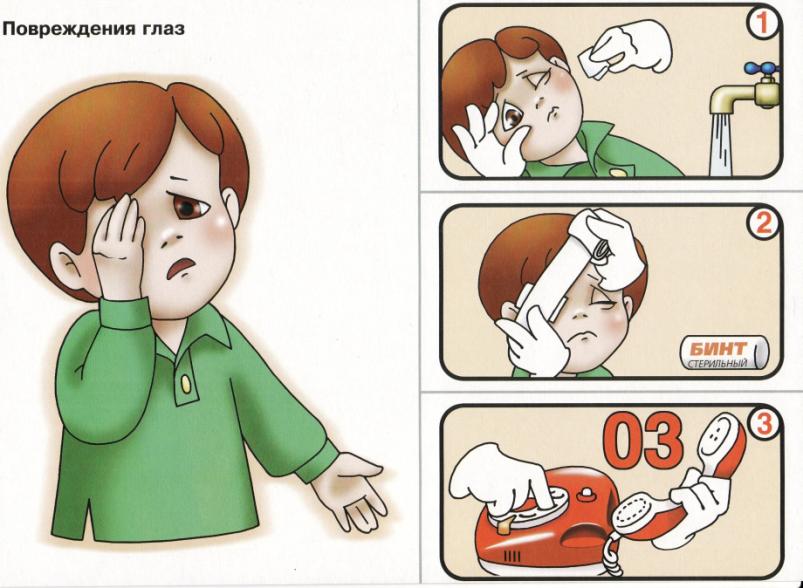 Аккуратно промыть глаз водой.
Наложить стерильную повязку.
Вызвать скорую помощь .
Повреждение 
глаз
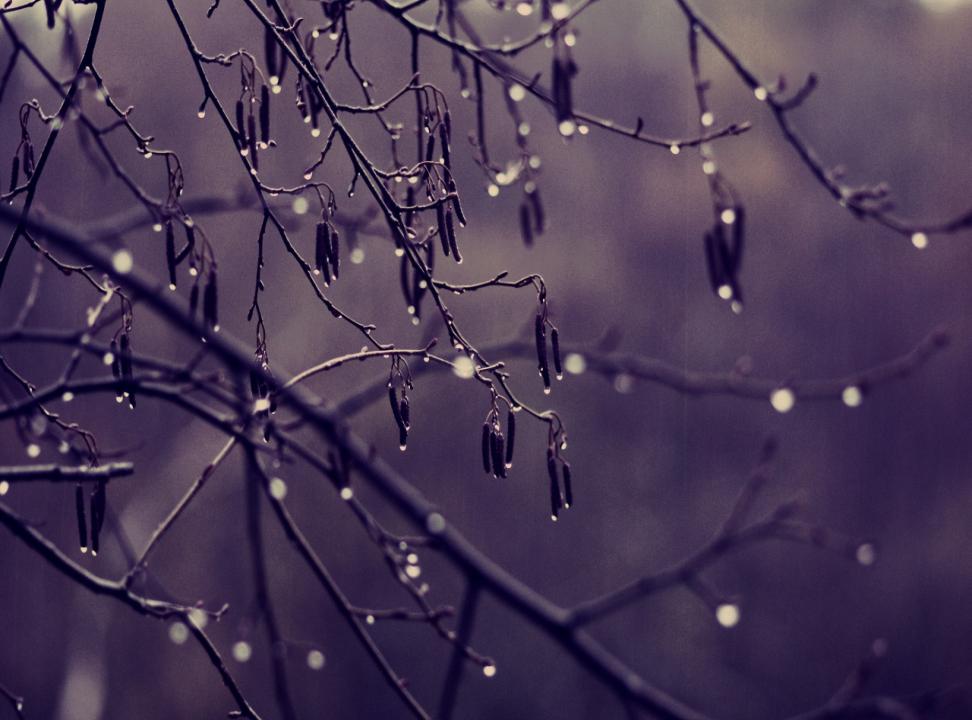 Выберите первую помощь при повреждении глаз
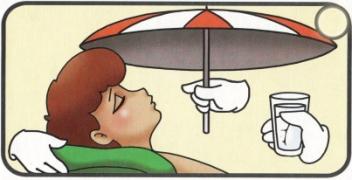 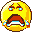 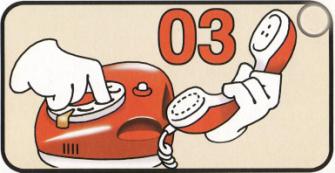 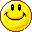 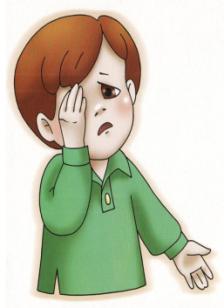 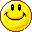 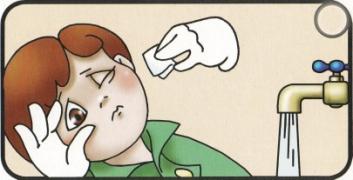 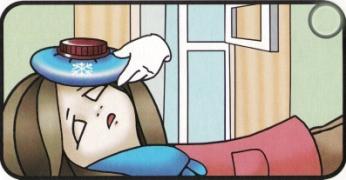 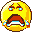 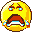 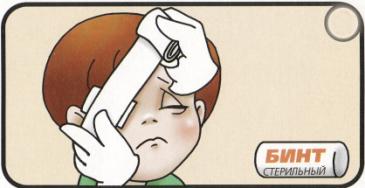 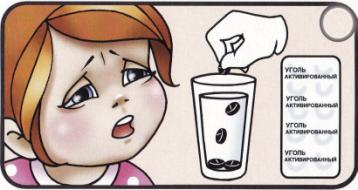 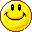 Повреждение 
глаз
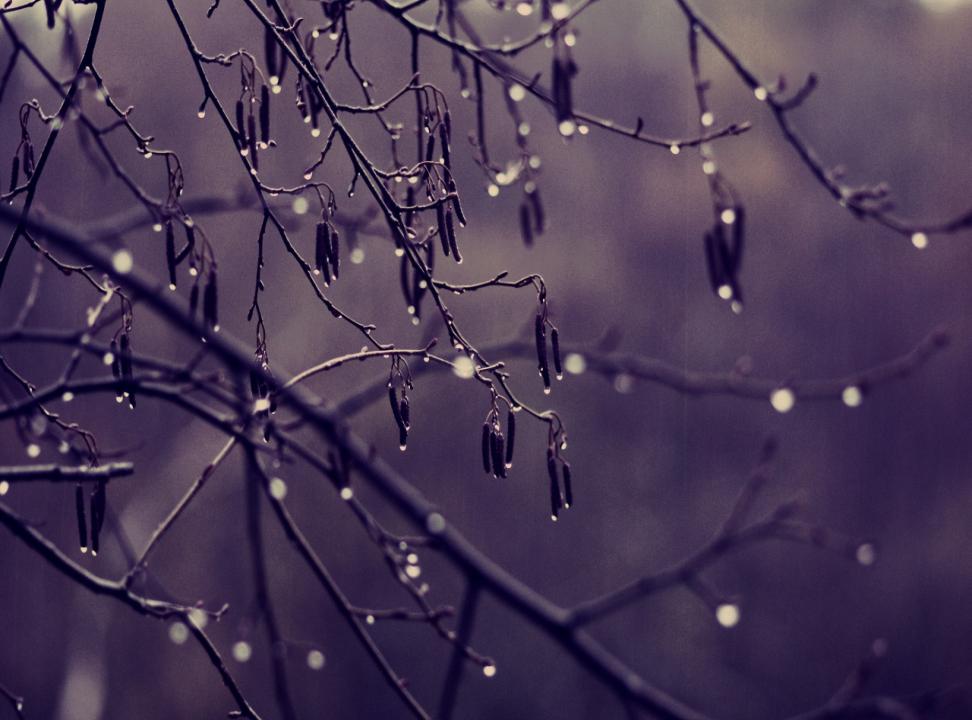 Восстановите последовательность 
оказания первой помощи
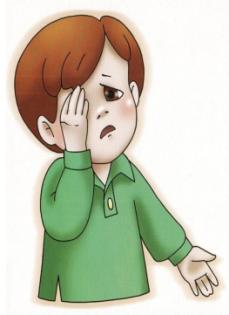 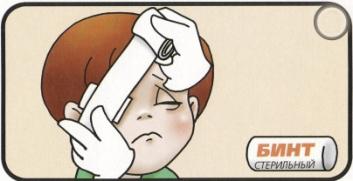 1
2
3
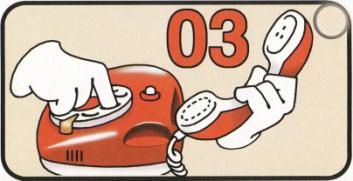 1
2
3
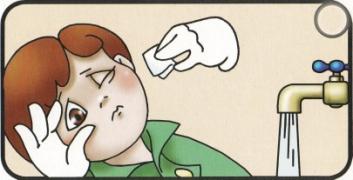 1
2
3
Повреждение 
глаз
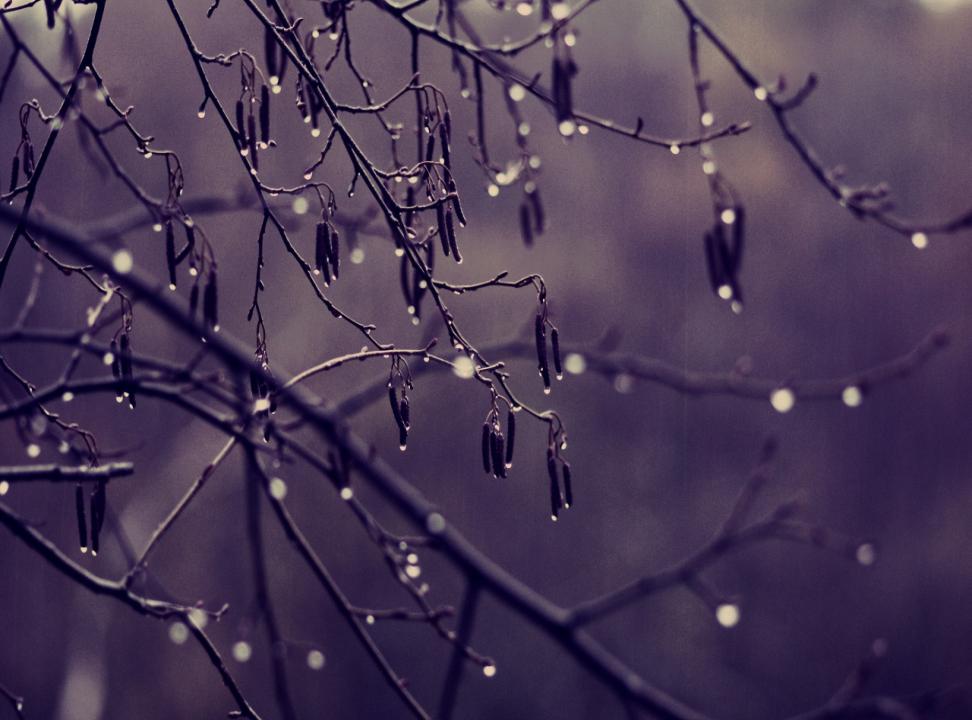 Запомните!
1
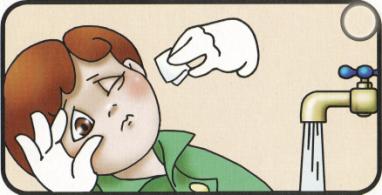 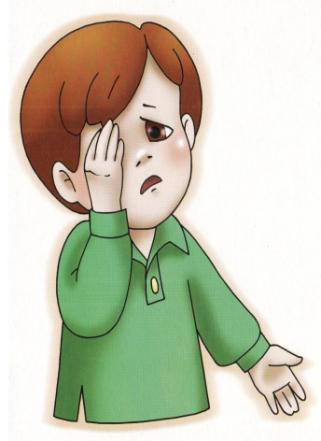 Аккуратно промыть глаз водой.
2
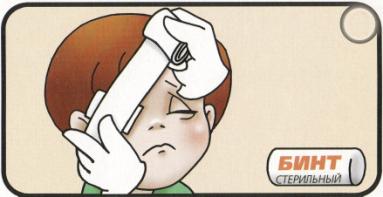 Наложить стерильную повязку.
3
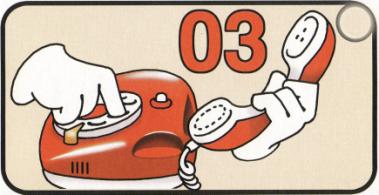 Вызвать скорую помощь .
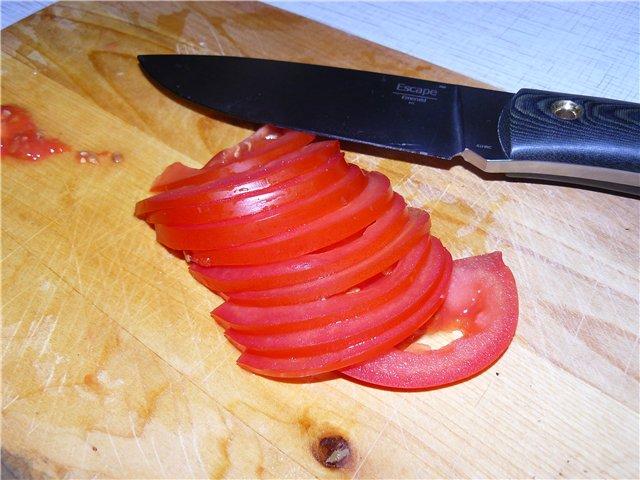 Оказание первой медицинской помощи
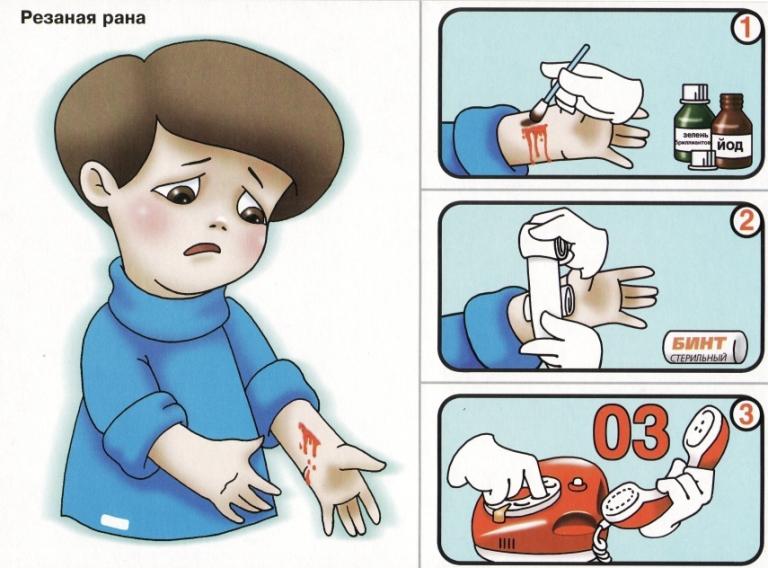 Обработать рану перекисью водорода, смазать края раны зелёнкой или йодом.
Наложить стерильную повязку.
При глубоком порезе, вызвать скорую помощь.
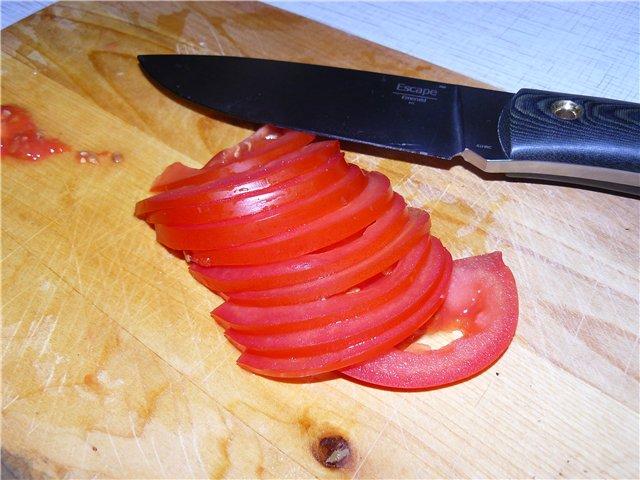 Резаная рана
Выберите первую помощь при резаной ране
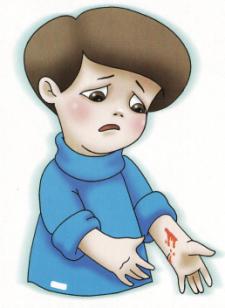 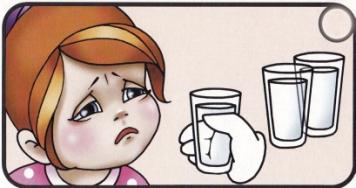 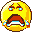 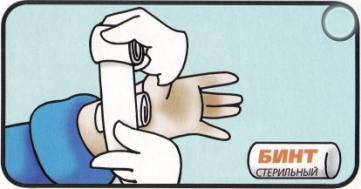 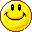 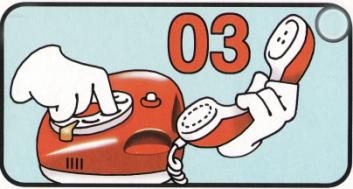 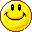 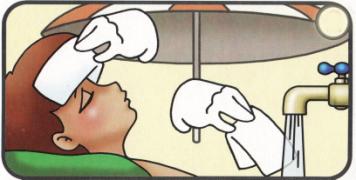 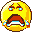 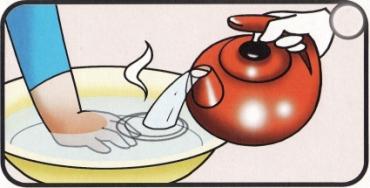 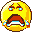 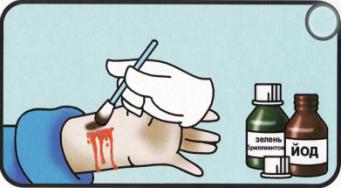 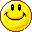 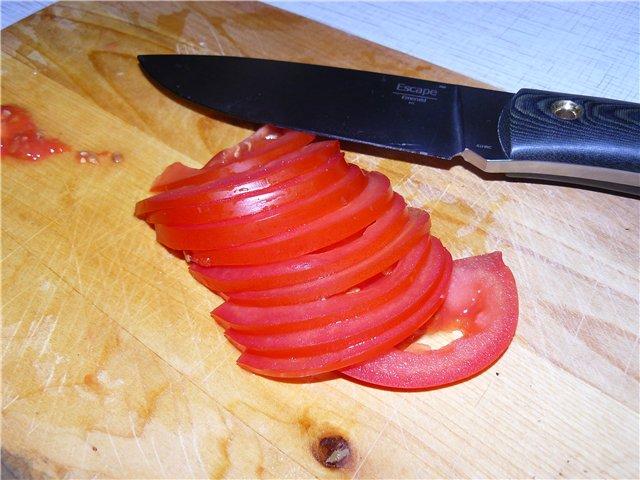 Резаная рана
Восстановите последовательность 
оказания первой помощи
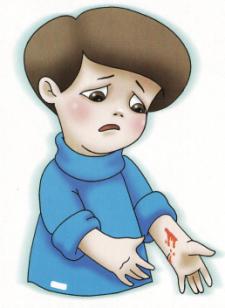 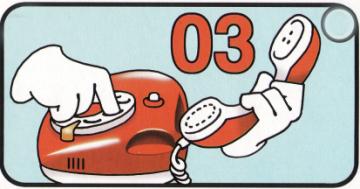 1
2
3
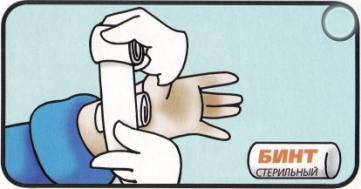 1
2
3
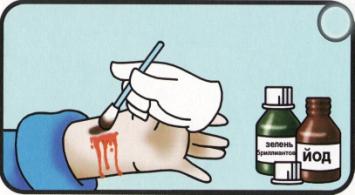 1
2
3
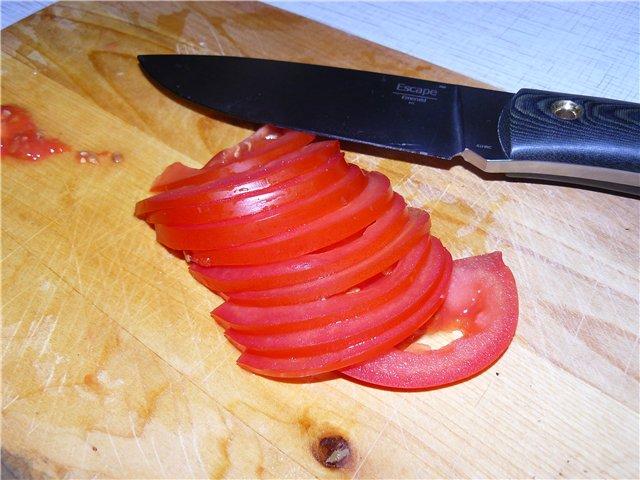 Резаная рана
Запомните!!!
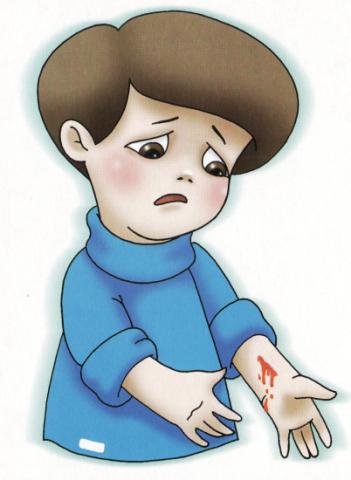 1
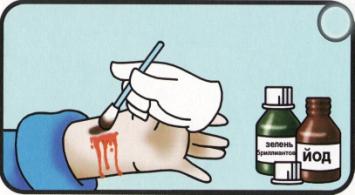 Обработать рану перекисью водорода, смазать края раны зелёнкой или йодом.
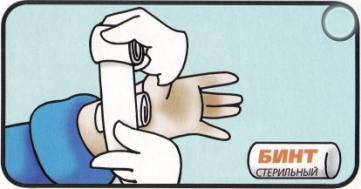 2
Наложить стерильную повязку.
3
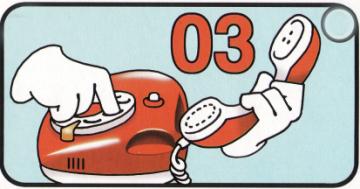 При глубоком порезе, вызвать скорую помощь.
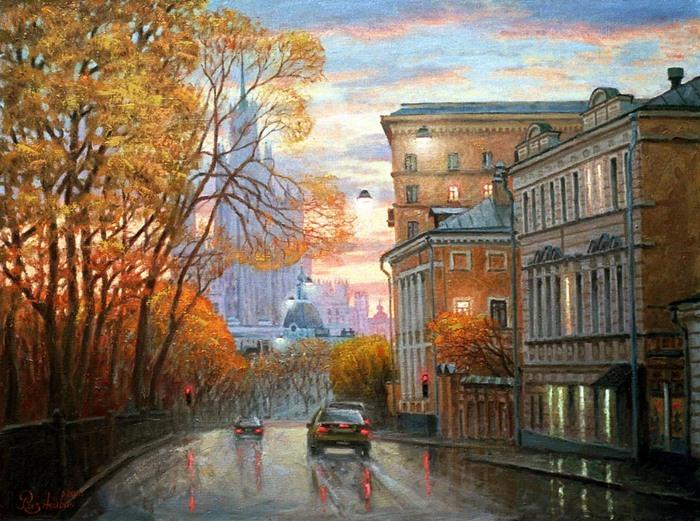 Оказание первой медицинской помощи
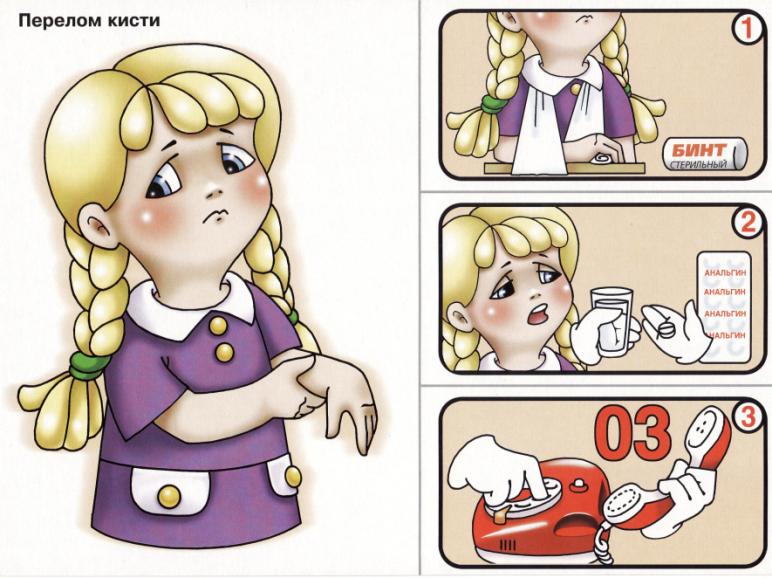 Зафиксировать руку в неподвижном положении.
Дать выпить обезболивающее средство.
Вызвать скорую помощь.
Перелом кисти
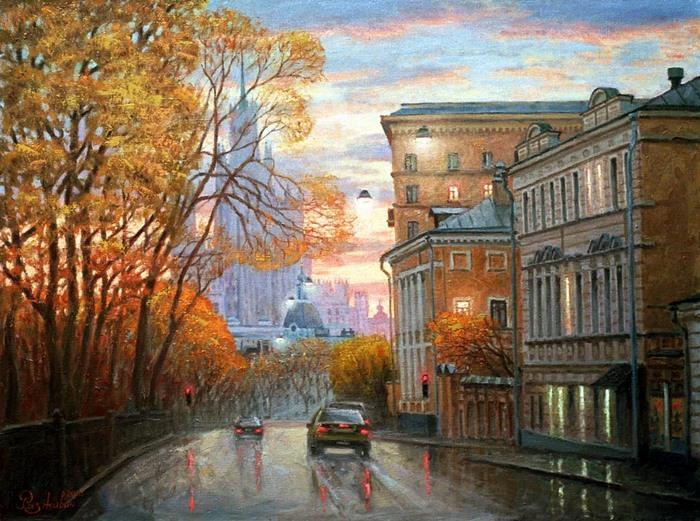 Выберите первую помощь при переломе кисти
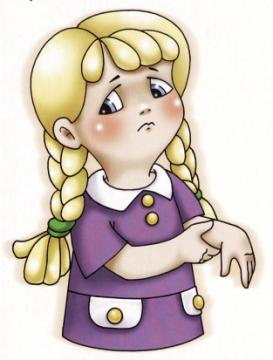 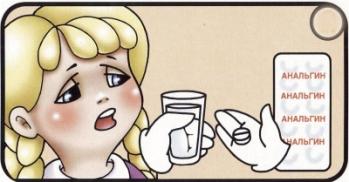 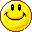 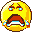 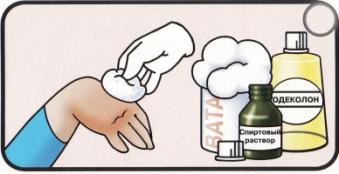 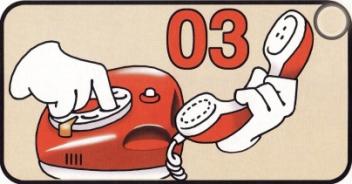 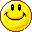 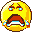 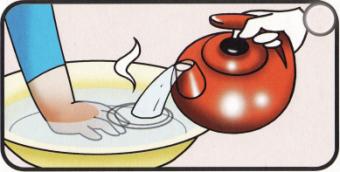 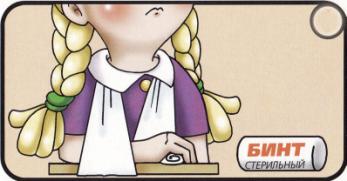 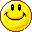 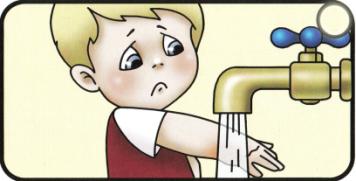 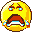 Перелом кисти
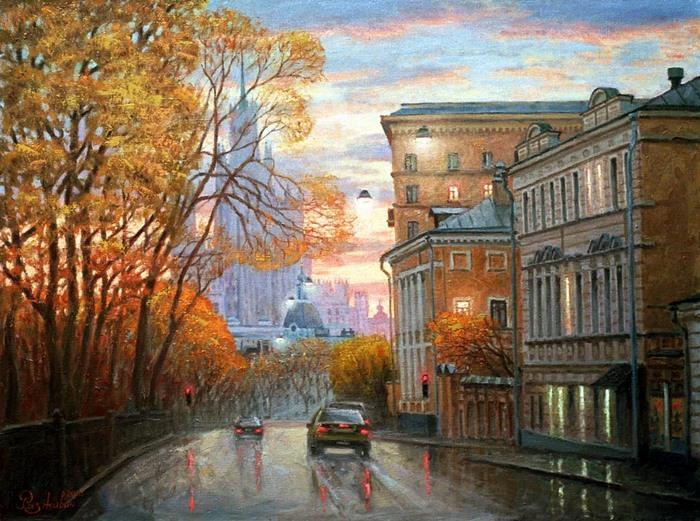 Восстановите последовательность 
оказания первой помощи
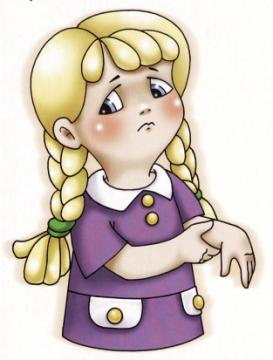 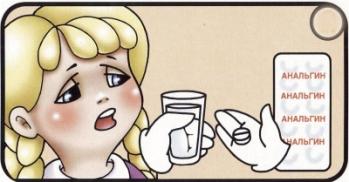 1
2
3
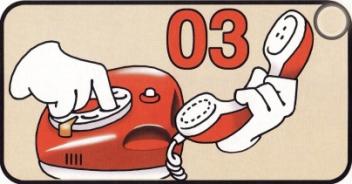 1
2
3
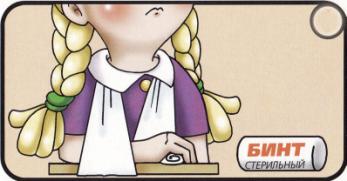 1
2
3
Перелом кисти
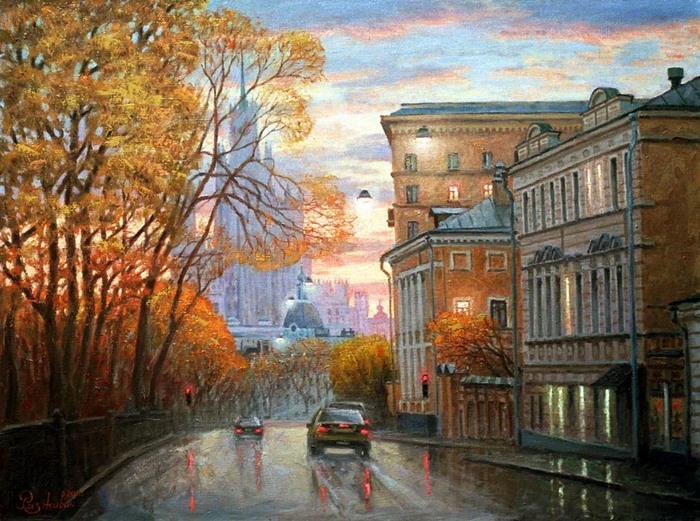 Запомните!!!
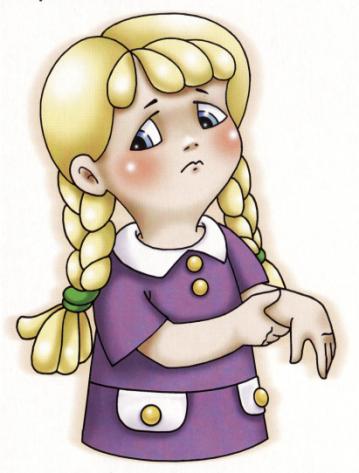 1
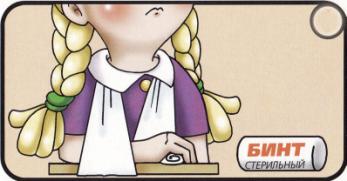 Зафиксировать руку в неподвижном положении.
2
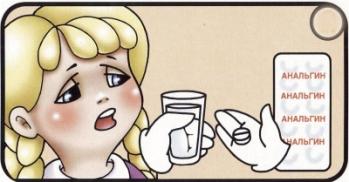 Дать выпить обезболивающее средство.
3
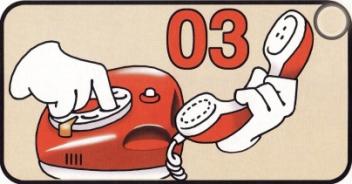 Вызвать скорую помощь.
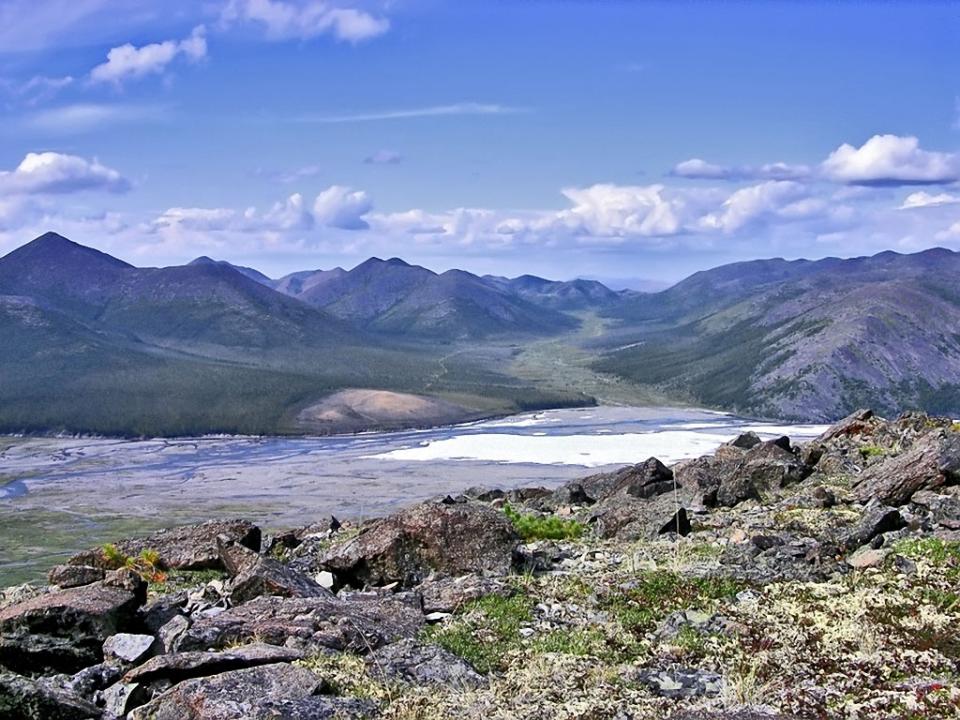 Оказание первой медицинской помощи
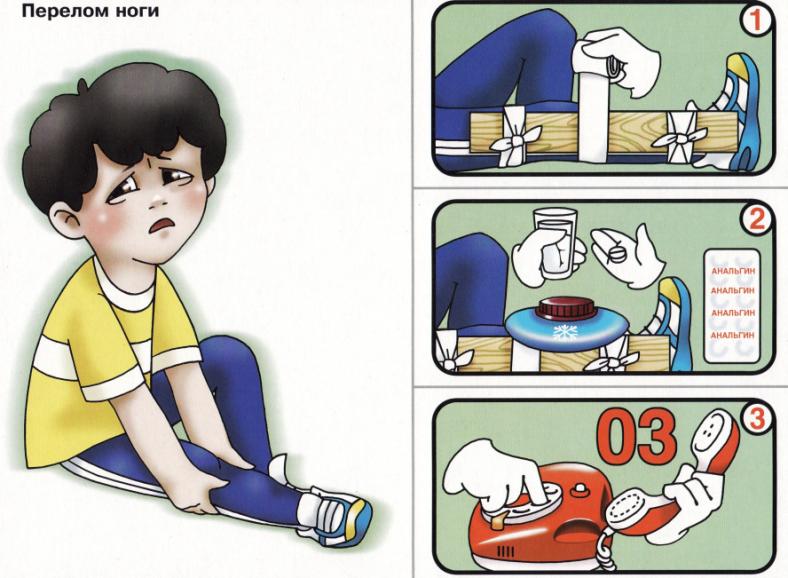 Зафиксировать ногу в неподвижном 
положении.
Дать выпить обезболивающее средство и приложить лёд.
Вызвать скорую помощь.
Перелом ноги
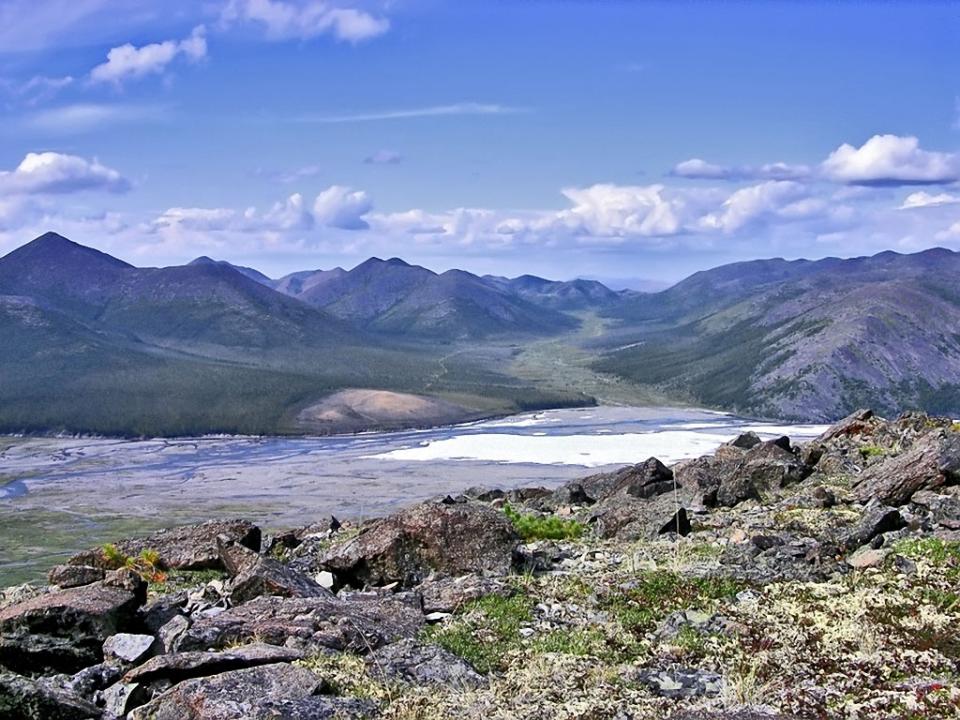 Выберите первую помощь при переломе ноги
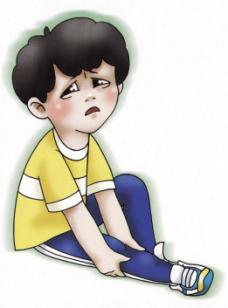 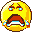 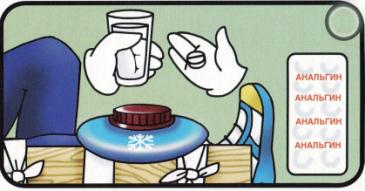 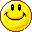 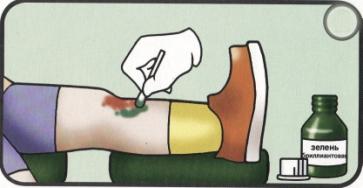 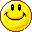 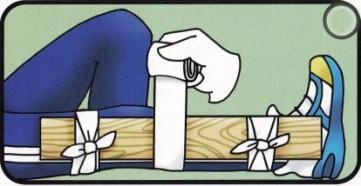 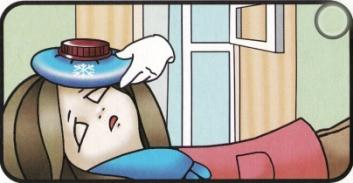 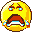 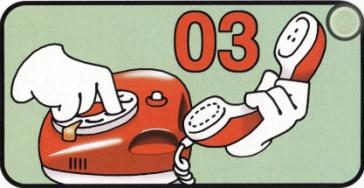 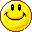 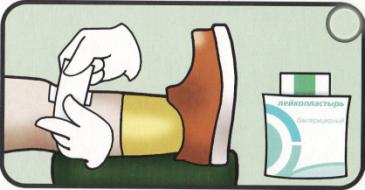 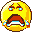 Перелом ноги
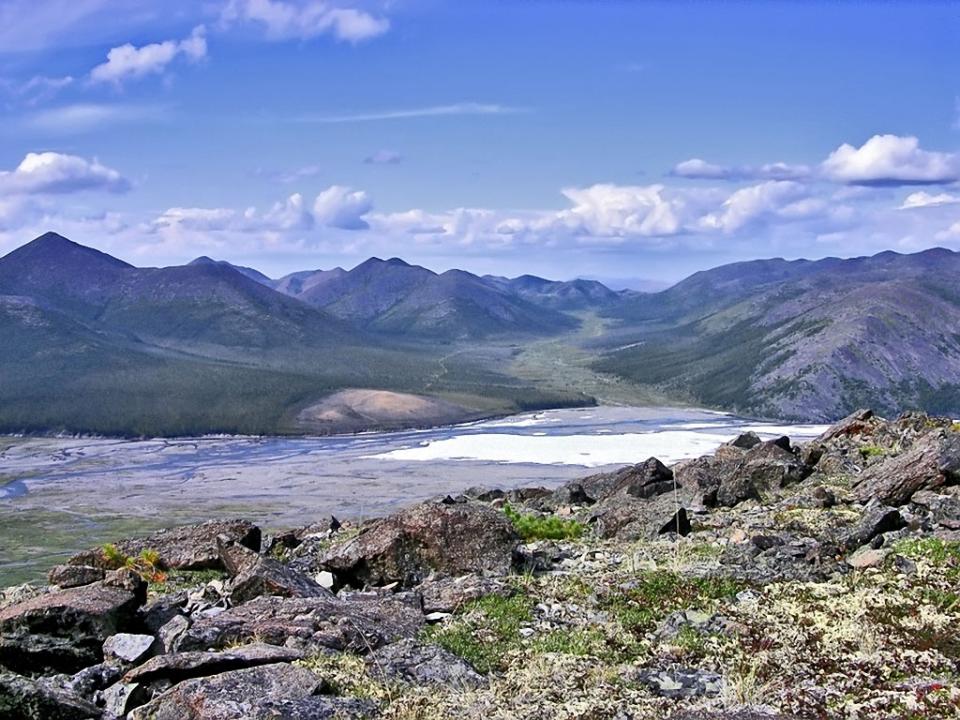 Выберите первую помощь при переломе ноги
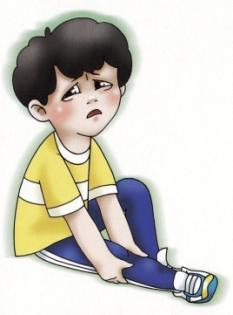 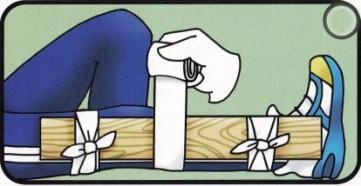 1
2
3
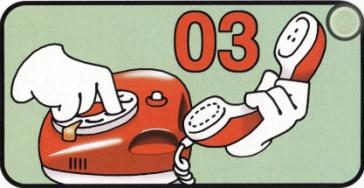 1
2
3
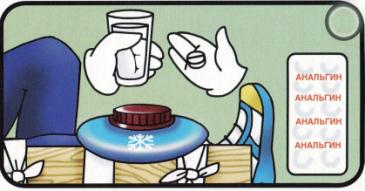 1
2
3
Перелом ноги
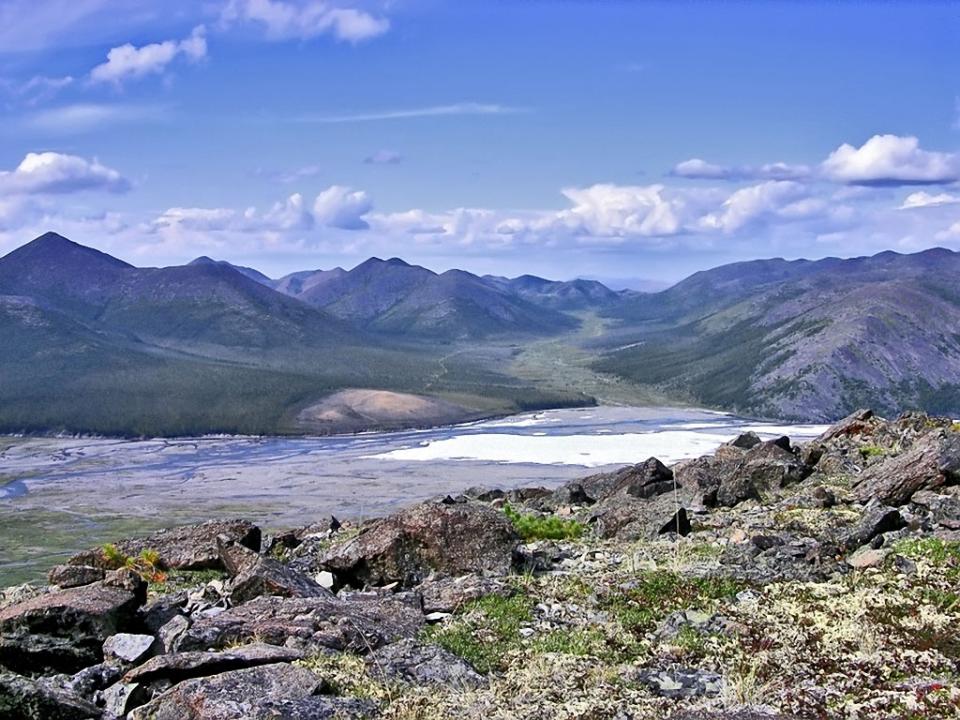 Запомните!!!
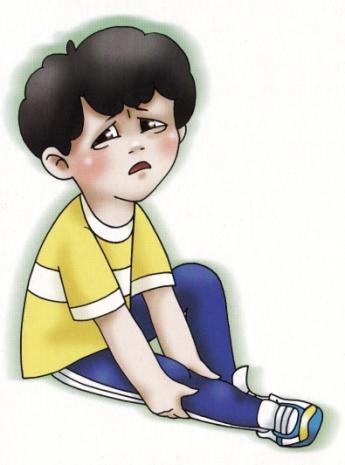 1
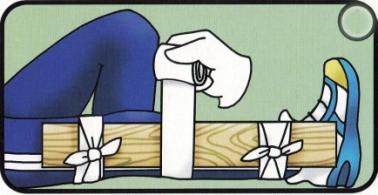 Зафиксировать ногу в неподвижном 
положении.
1
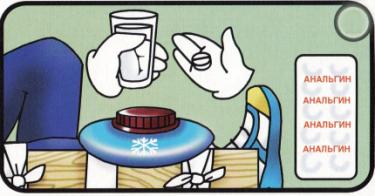 Дать выпить обезболивающее средство и приложить лёд.
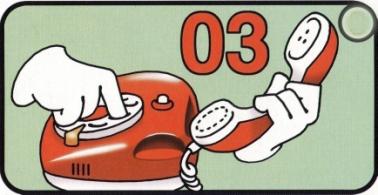 1
Вызвать скорую помощь.
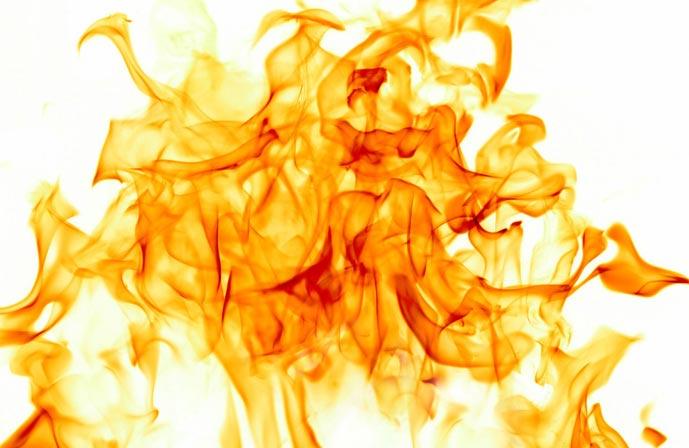 Оказание первой медицинской помощи
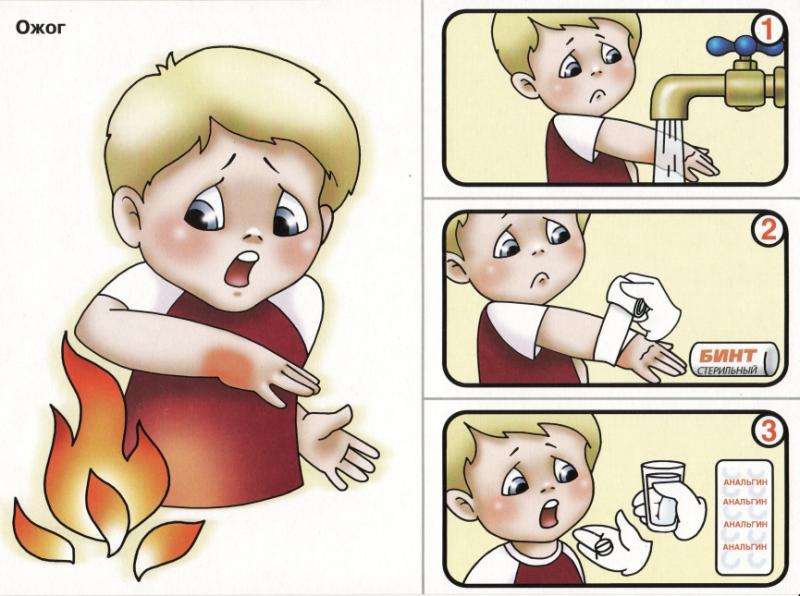 Подставить обожженное место под струю холодной воды на 10-15 минут.
Наложить стерильную повязку.
Дать выпить обезболивающее средство.
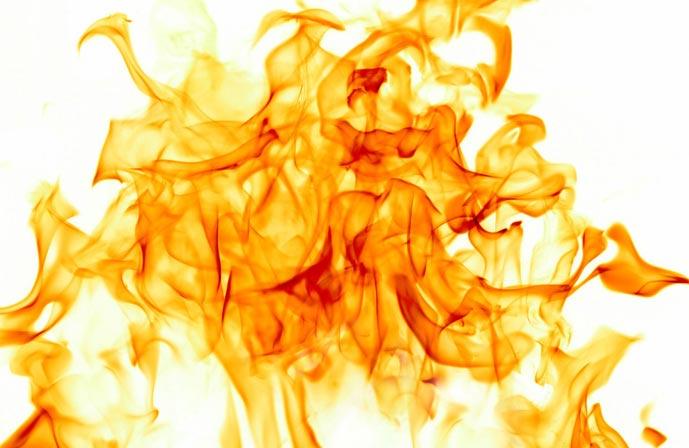 Ожог
Выберите первую помощь при ожогах
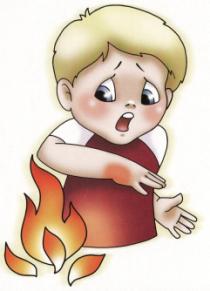 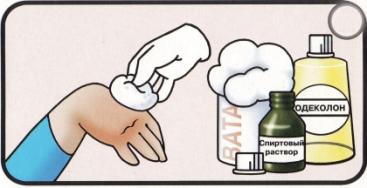 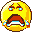 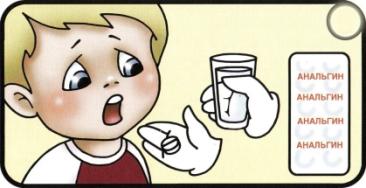 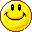 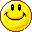 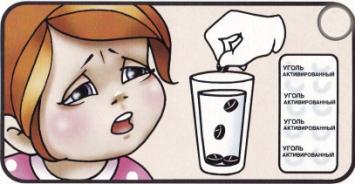 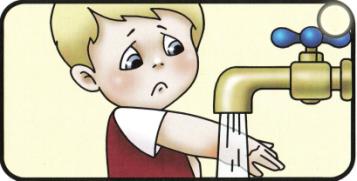 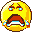 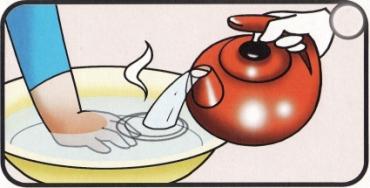 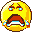 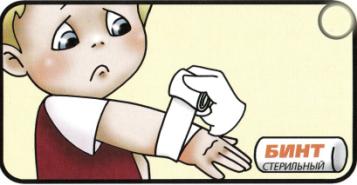 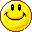 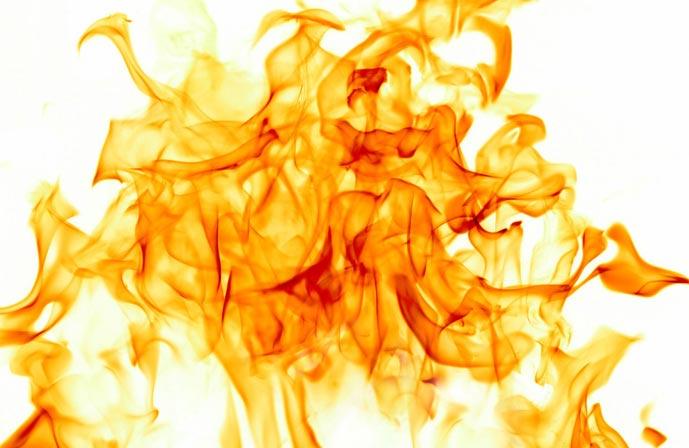 Ожог
Восстановите последовательность 
оказания первой помощи
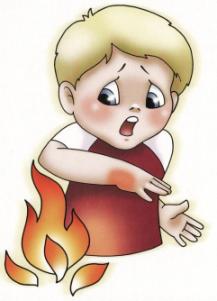 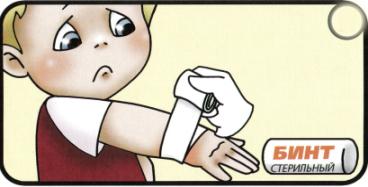 1
2
3
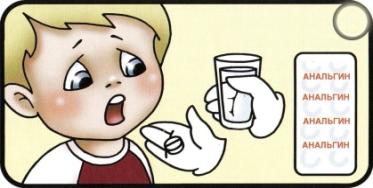 1
2
3
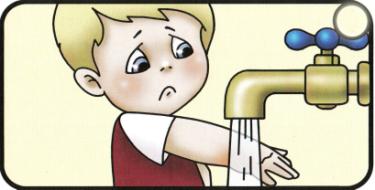 1
2
3
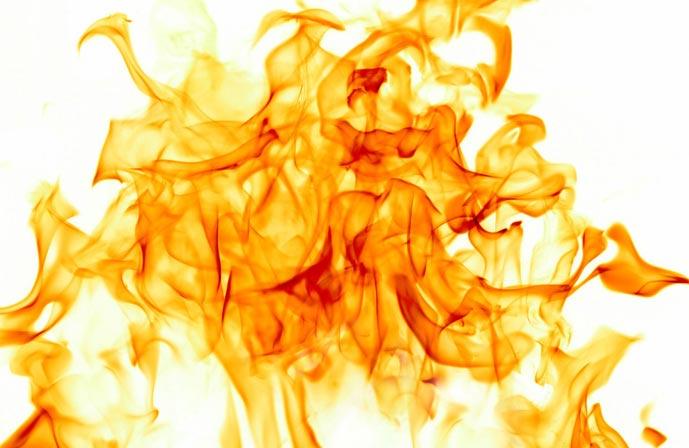 Ожог
Запомните!!!
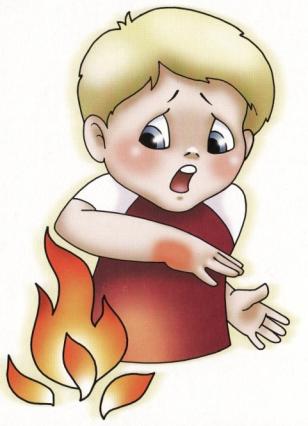 1
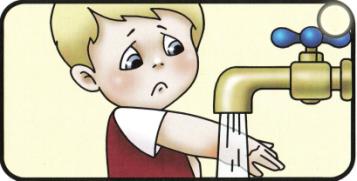 Подставить обожженное место под струю холодной воды на 10-15 минут.
2
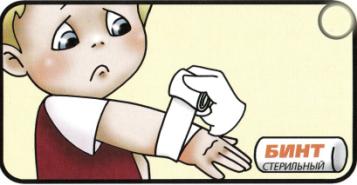 Наложить стерильную повязку.
3
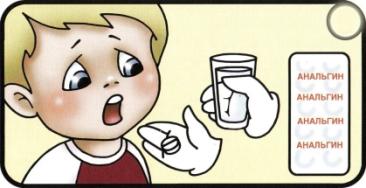 Дать выпить обезболивающее средство.
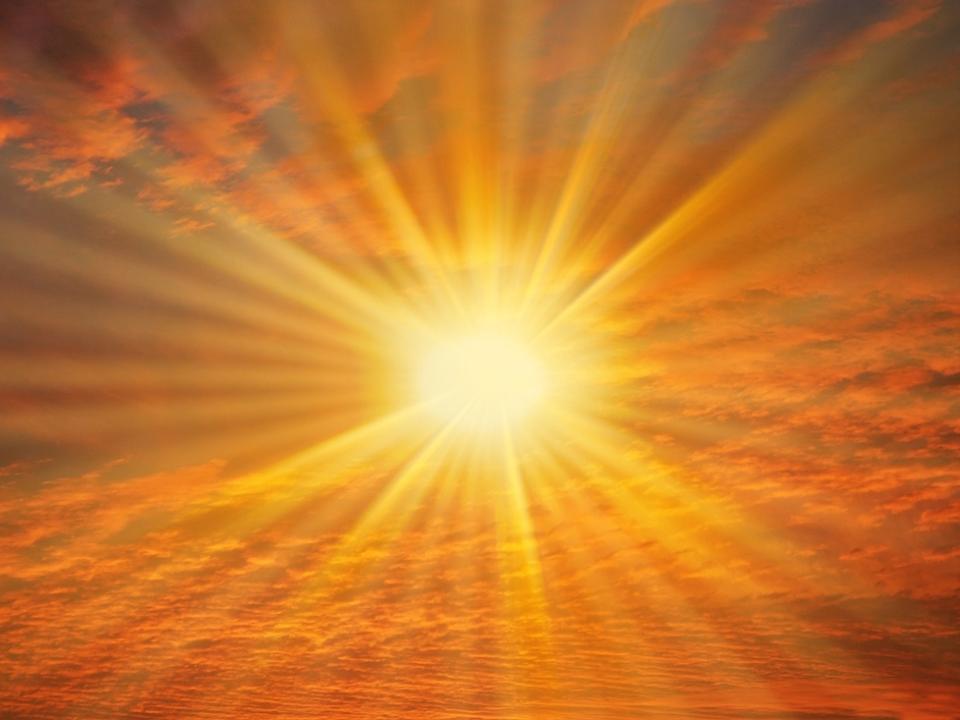 Оказание первой медицинской помощи
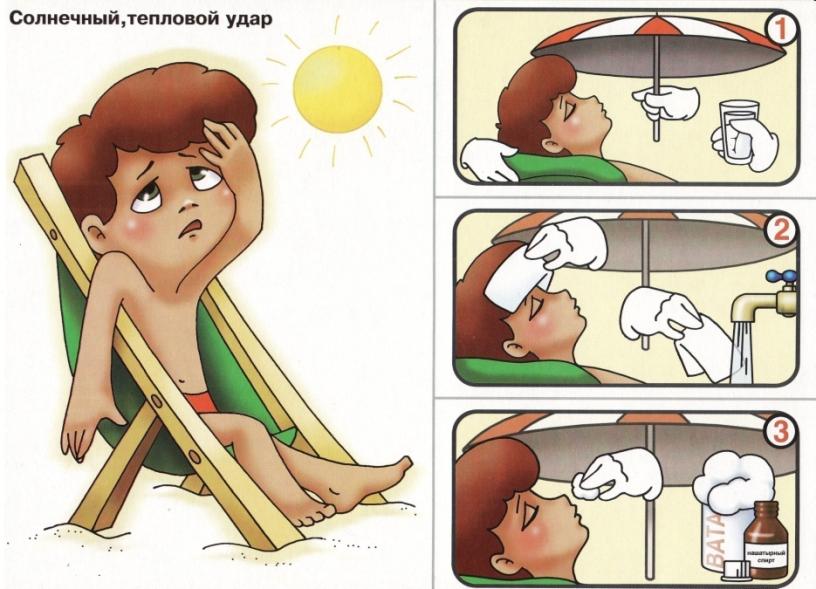 Создать тень пострадавшему и дать холодной воды.
Приложить на лоб салфетку, смоченную в холодной воде.
Поднести ватку, смоченную 
в нашатырном спирте.
Солнечный, тепловой удар
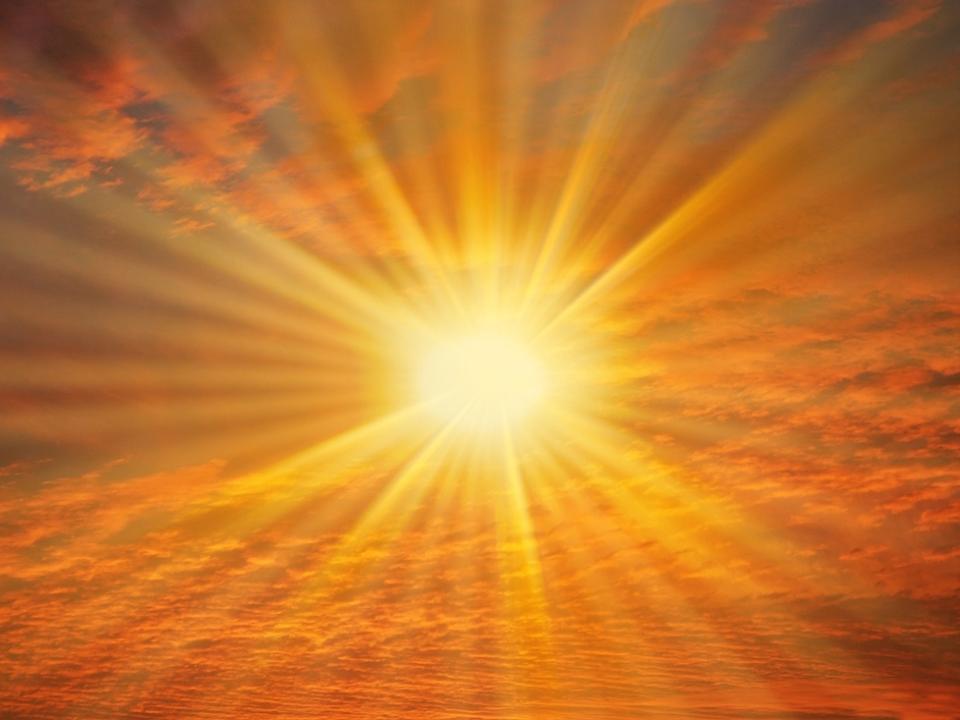 Выберите первую помощь при солнечном, 
тепловом ударе
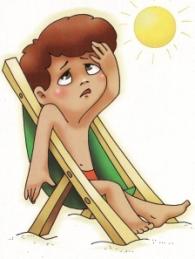 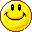 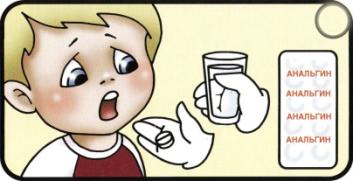 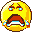 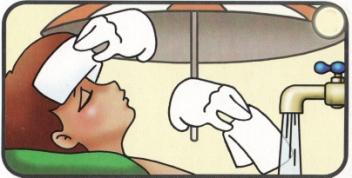 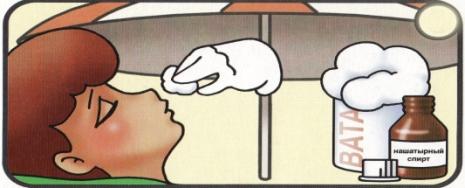 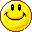 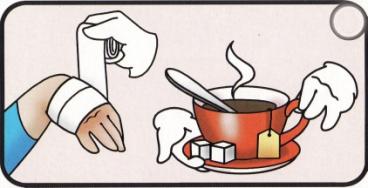 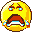 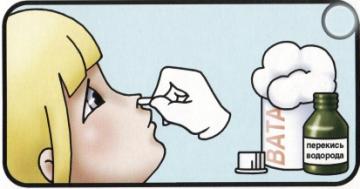 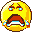 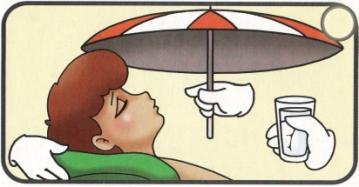 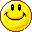 Солнечный, тепловой удар
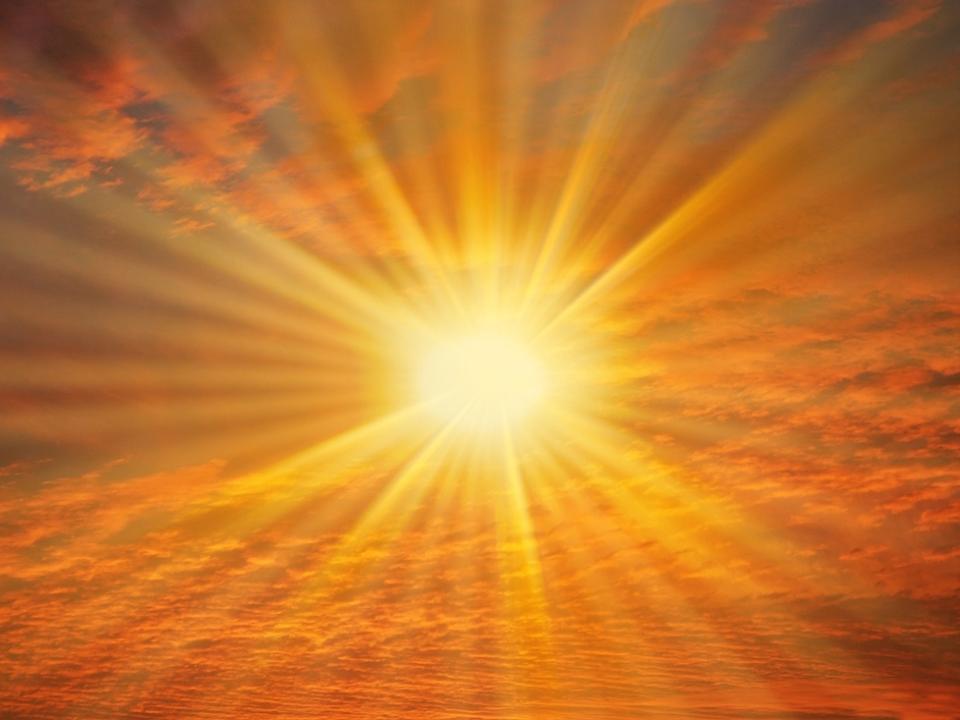 Восстановите последовательность 
оказания первой помощи
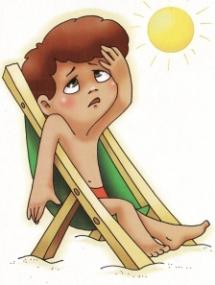 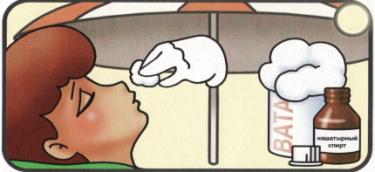 1
2
3
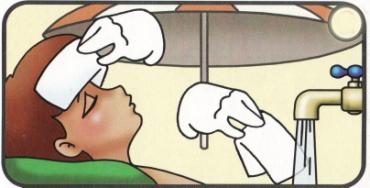 1
2
3
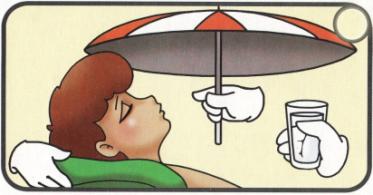 1
2
3
Солнечный, тепловой удар
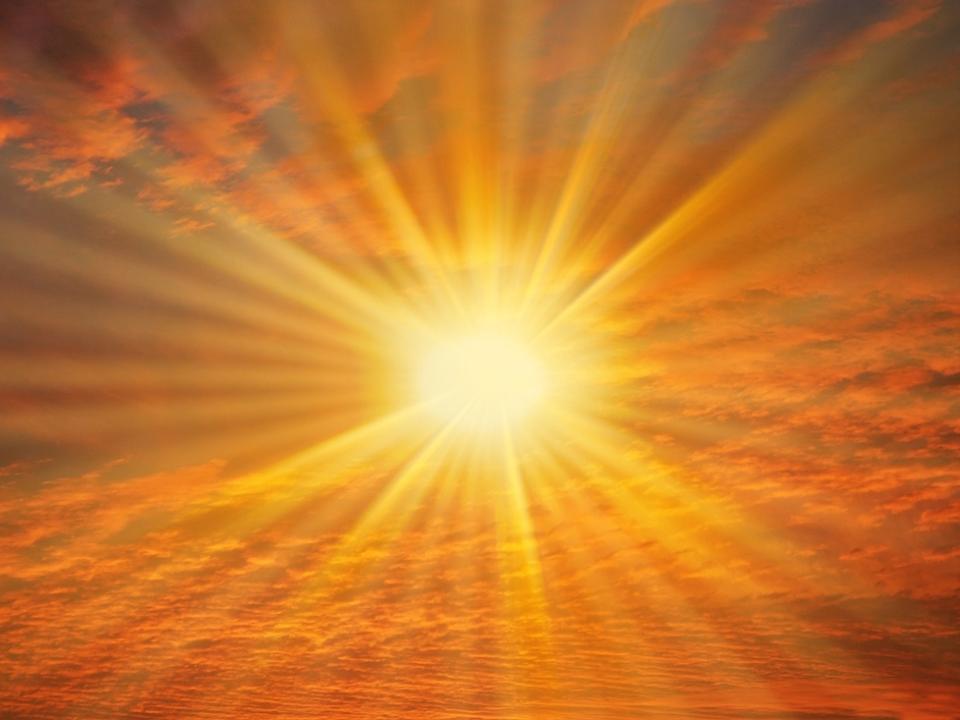 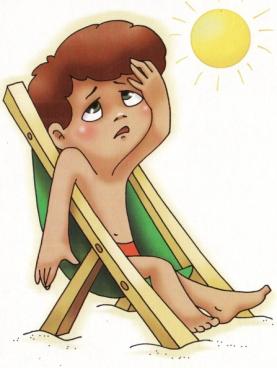 Запомните!!!
1
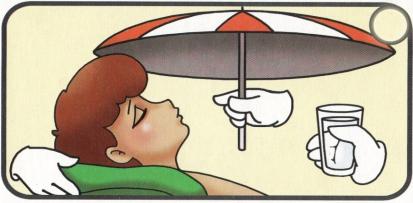 Создать тень пострадавшему и дать холодной воды.
2
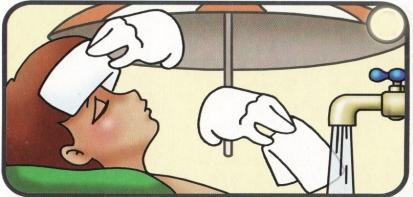 Приложить на лоб салфетку, смоченную в холодной воде.
3
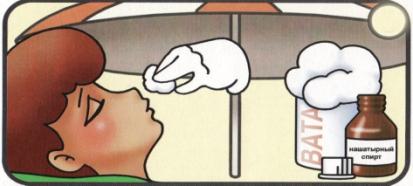 Поднести ватку, смоченную 
в нашатырном спирте.
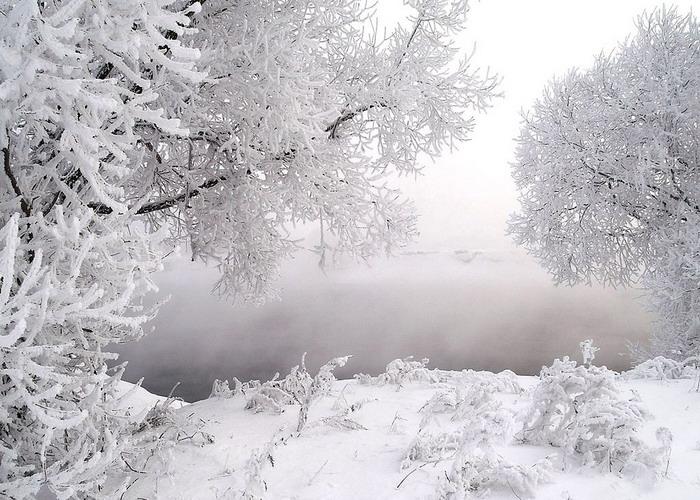 Оказание первой медицинской помощи
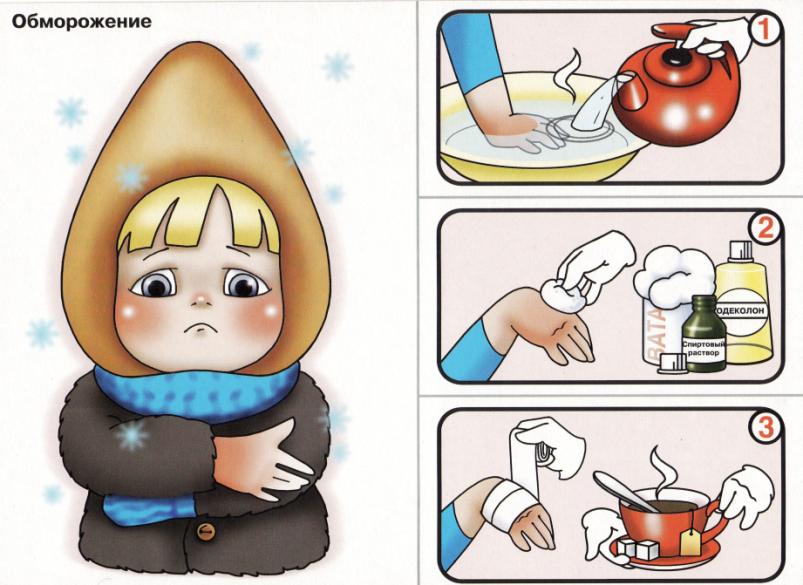 Согреть обмороженный участок тела.
Смочить промокательным движением любым спиртосодержащим раствором.
Наложить повязку и дать выпить 
горячего чая.
Обморожение
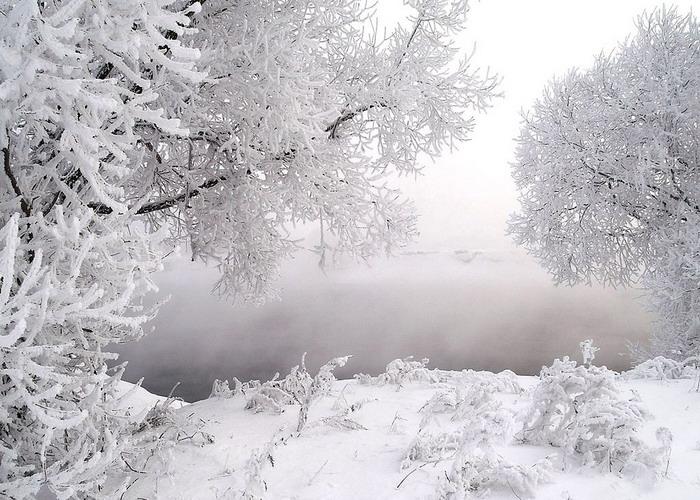 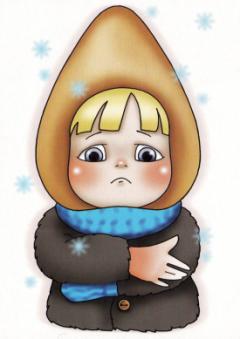 Выберите первую помощь при обморожении
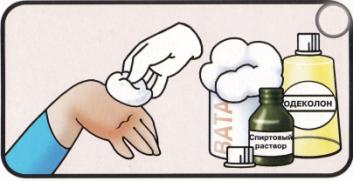 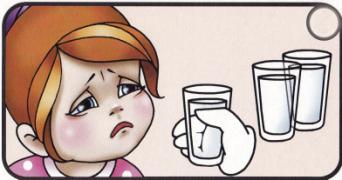 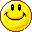 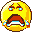 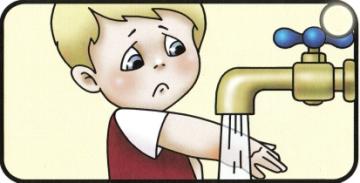 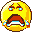 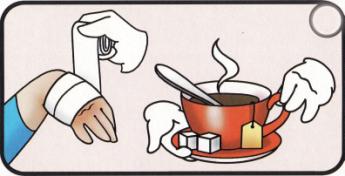 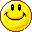 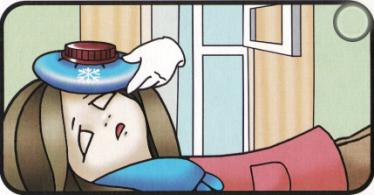 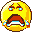 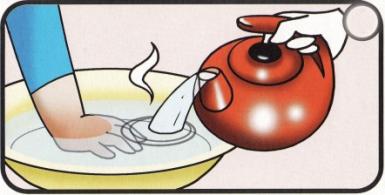 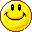 Обморожение
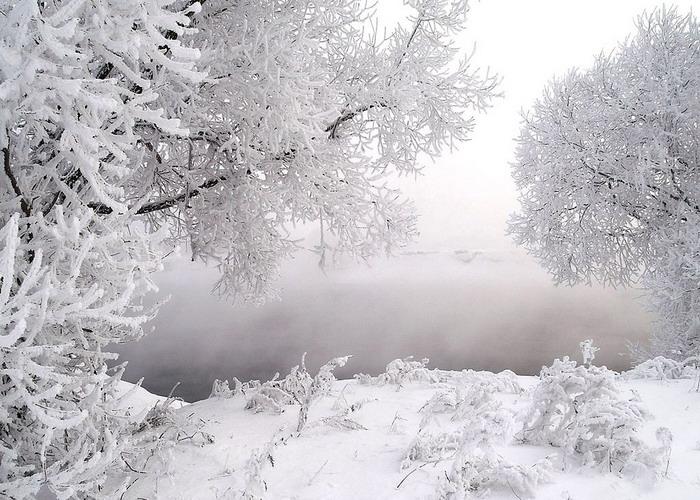 Восстановите последовательность 
оказания первой помощи
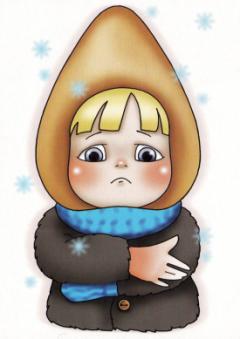 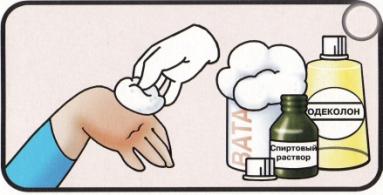 1
2
3
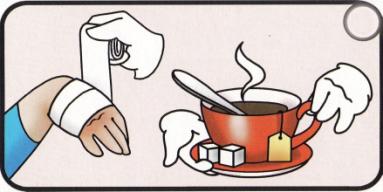 1
2
3
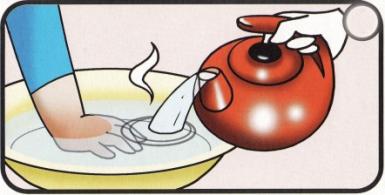 1
2
3
Обморожение
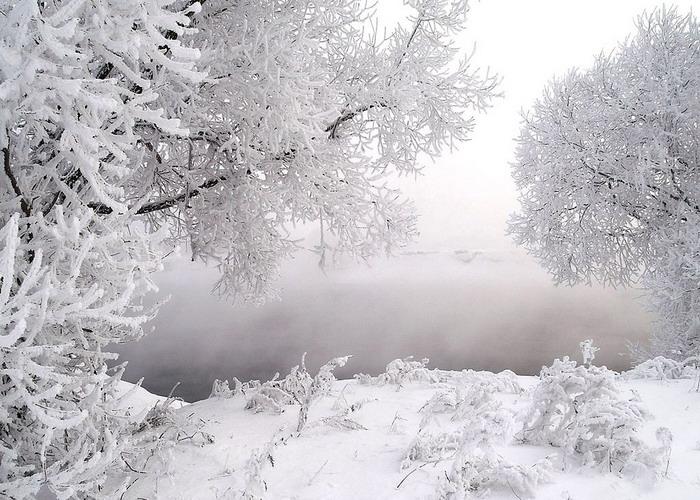 Запомните!!!
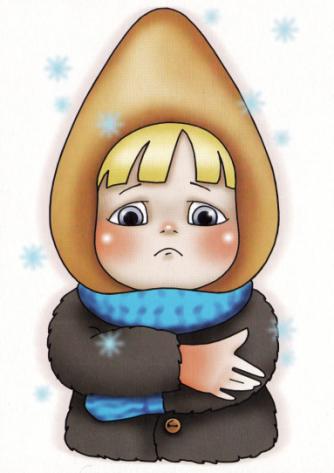 1
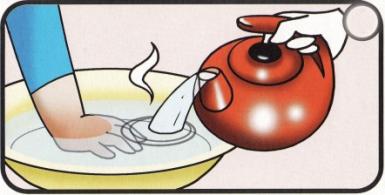 Согреть обмороженный участок тела.
2
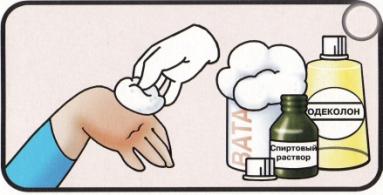 Смочить промокательным движением любым спиртосодержащим раствором.
3
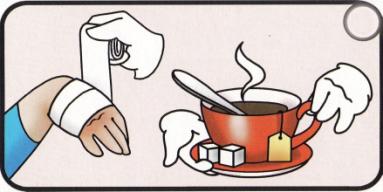 Наложить повязку и дать выпить 
горячего чая.